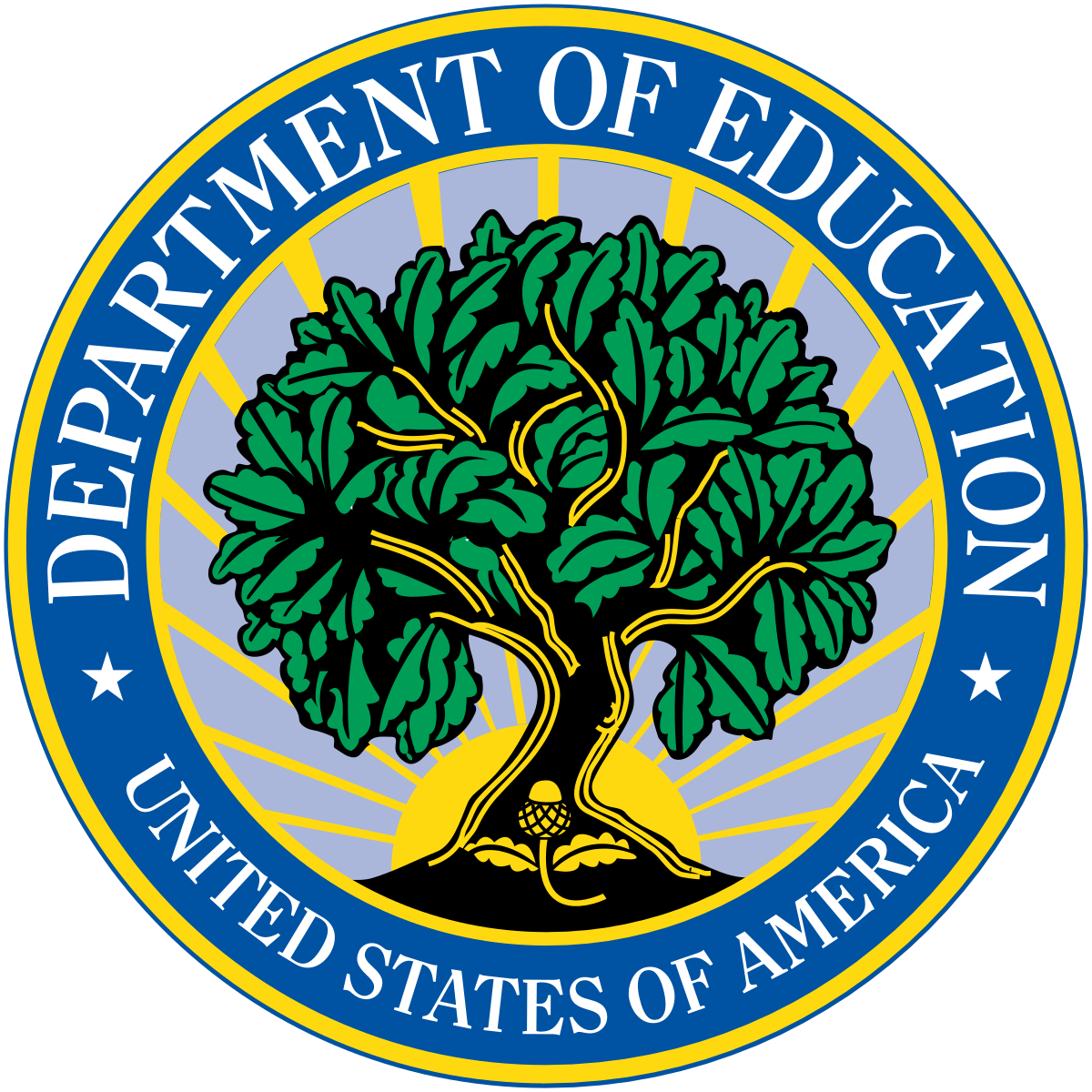 Religious 
Freedom
January 16, 2020
The U.S. Department of Education published:
Guidance on Constitutionally Protected Prayer and Religious Expression for Public Elementary and Secondary Schools
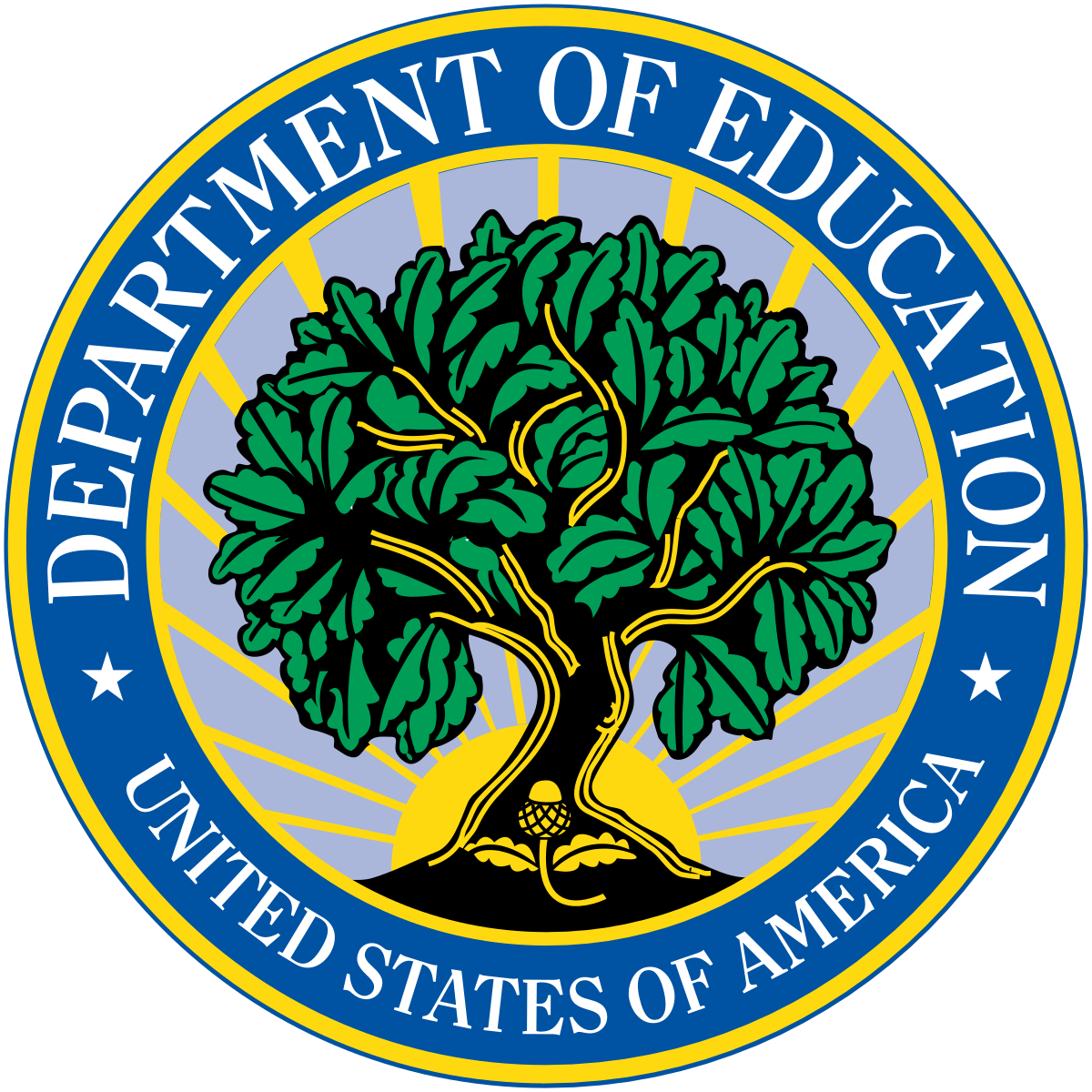 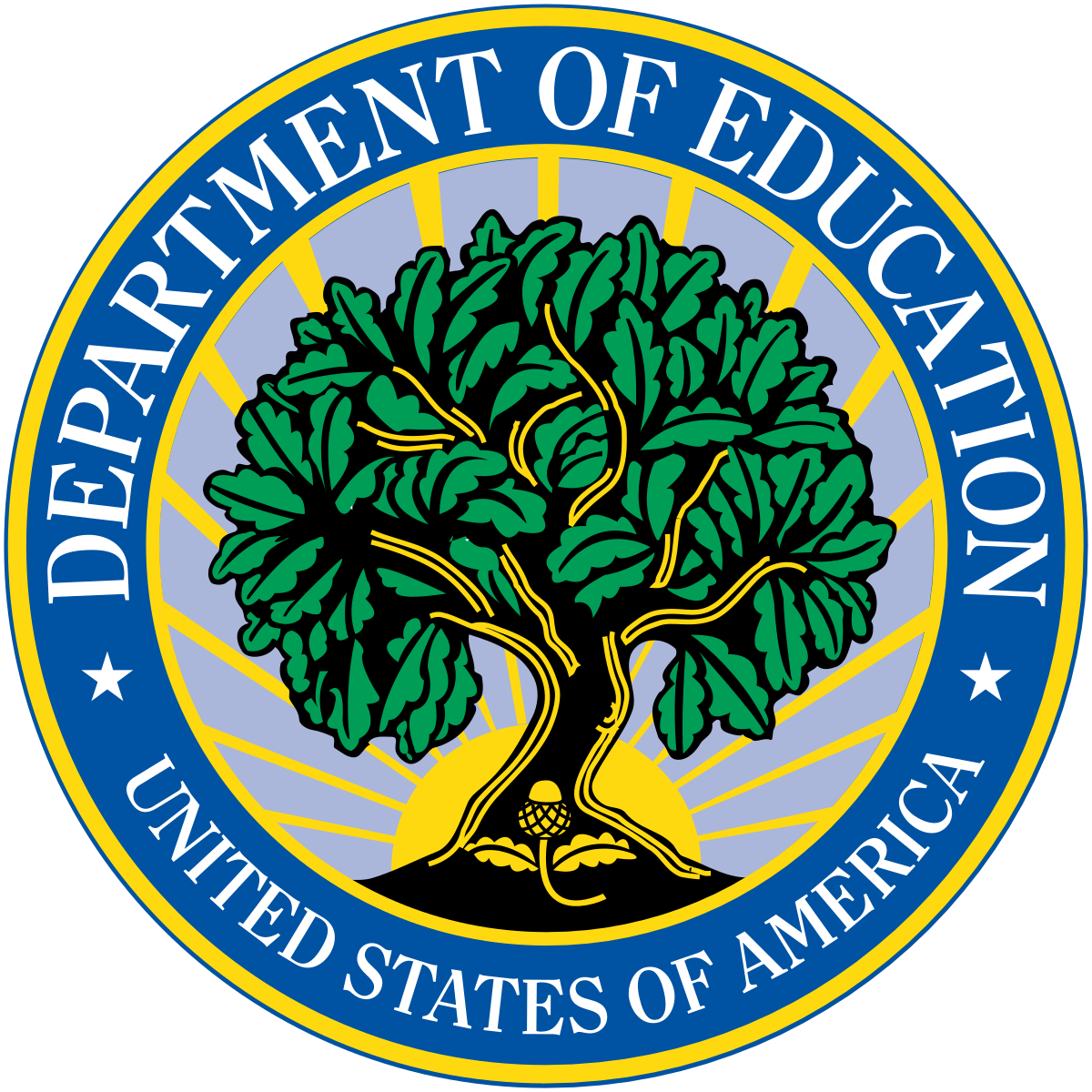 SUMMARY – Free Speech:
You can speak to who ever you want to, 
		including your Maker 
and your classmates 
	about what ever you want to, including your faith.
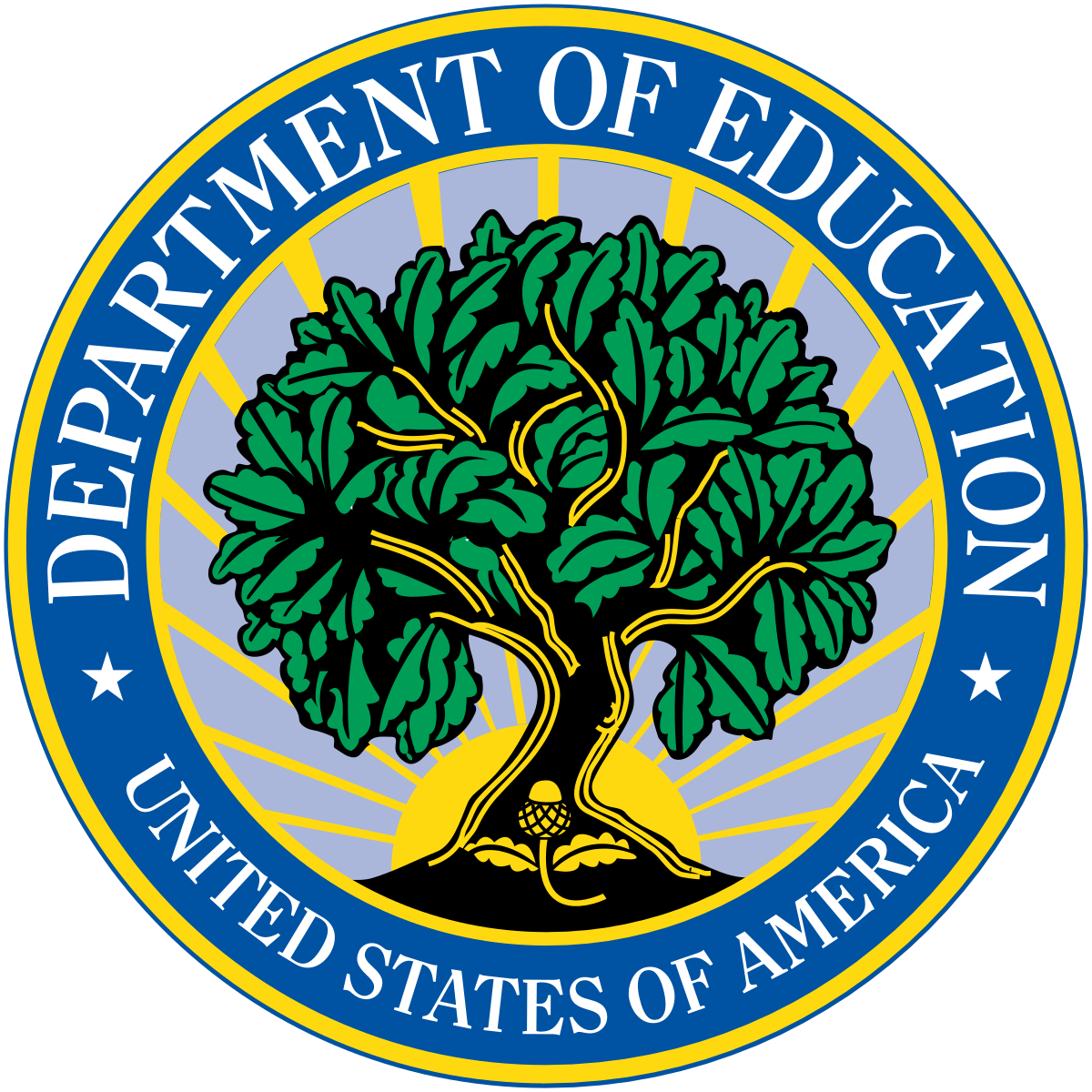 1. You can express your faith in your classwork and homework as long as it is relevant to the assignment.
Question: What might be an example of this in our class?
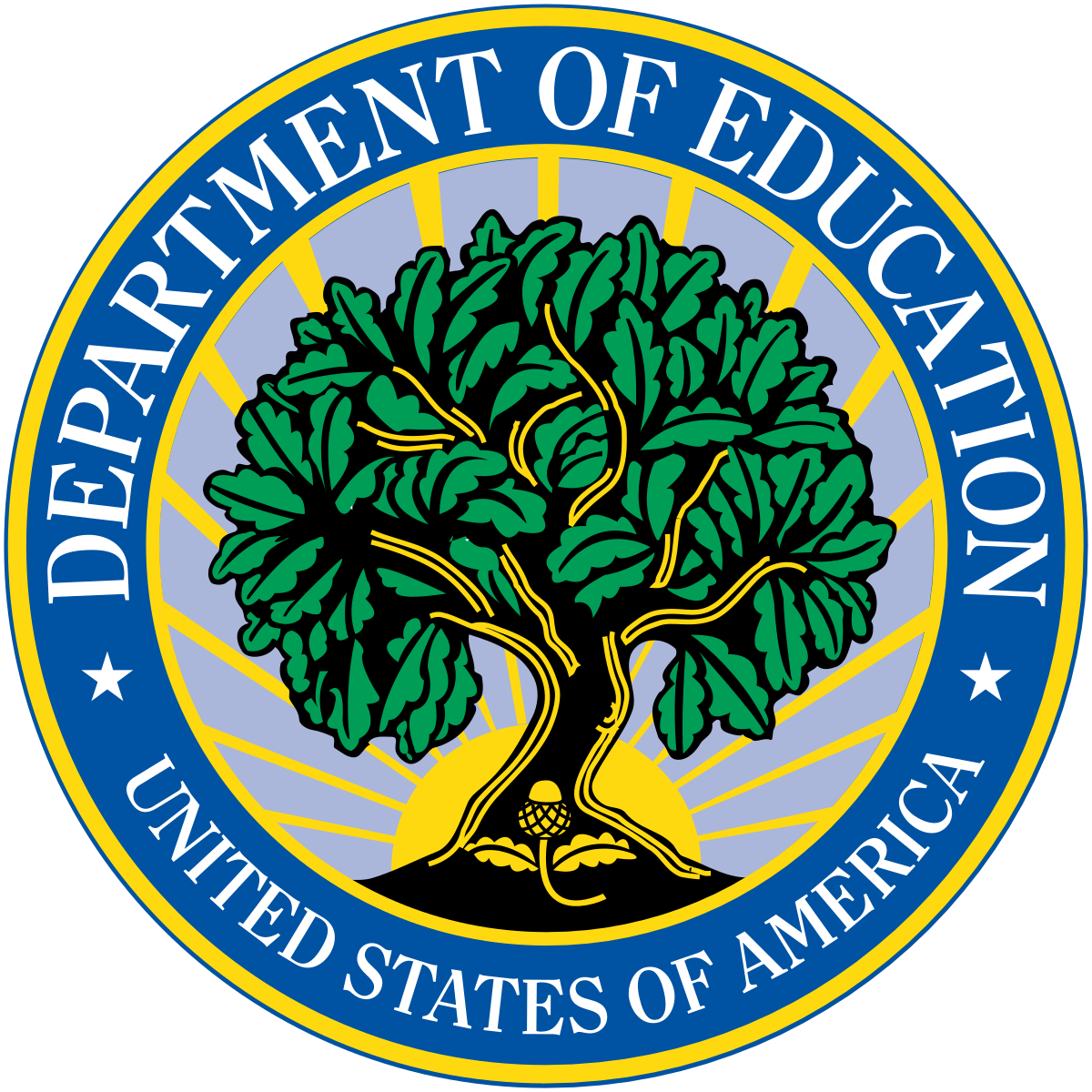 2. You can pray, read your Bible, Torah, Koran or other scriptures during lunch or other non-instructional time.
Question: What is “non-instructional time”?
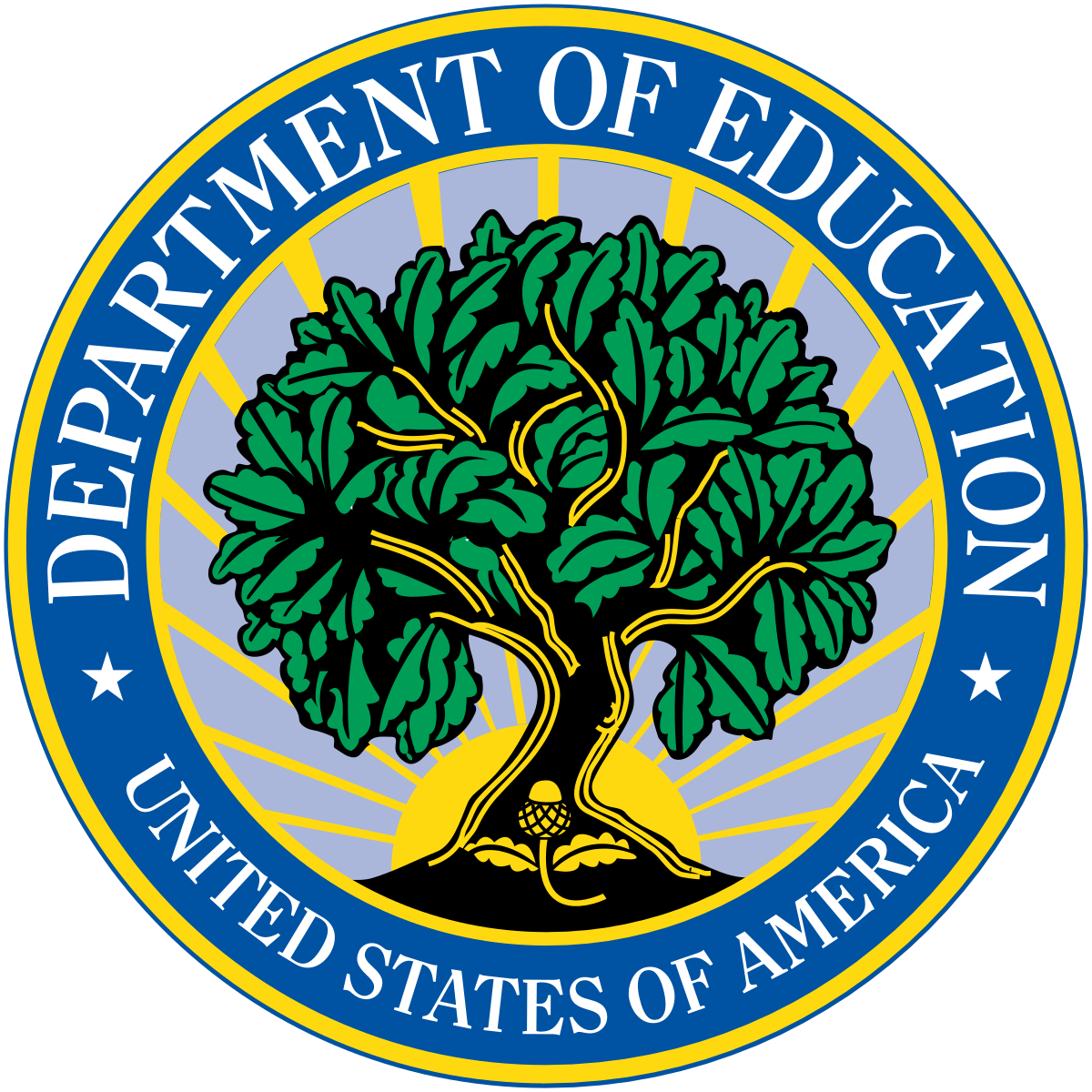 3. You can distribute religious literature in the same way you can give out other literature.
Question: What might be an example of this at school?
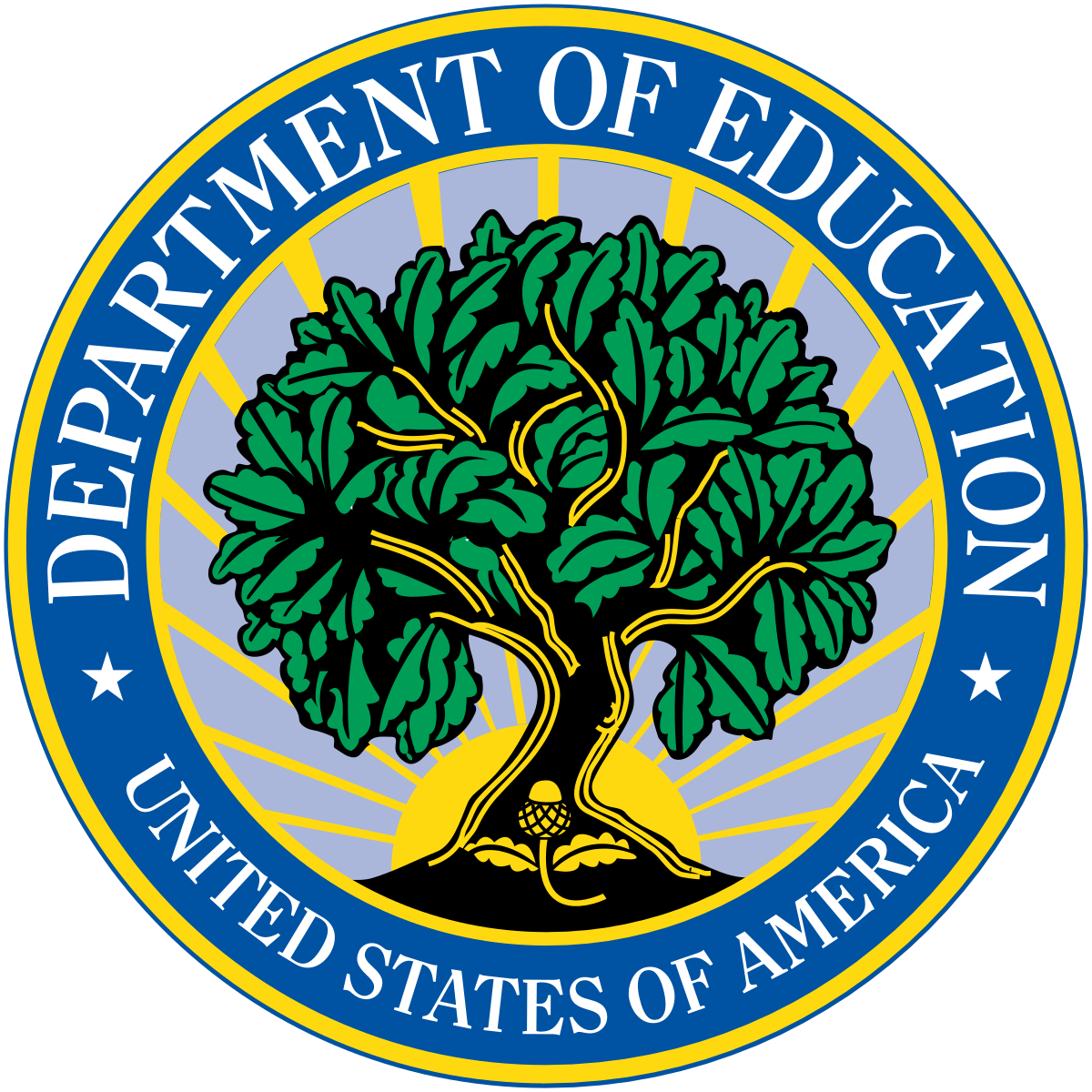 4. You can wear clothing with religious significance or messages in the same way you can wear clothing with other messages.
Question: What is our school policy on clothing?
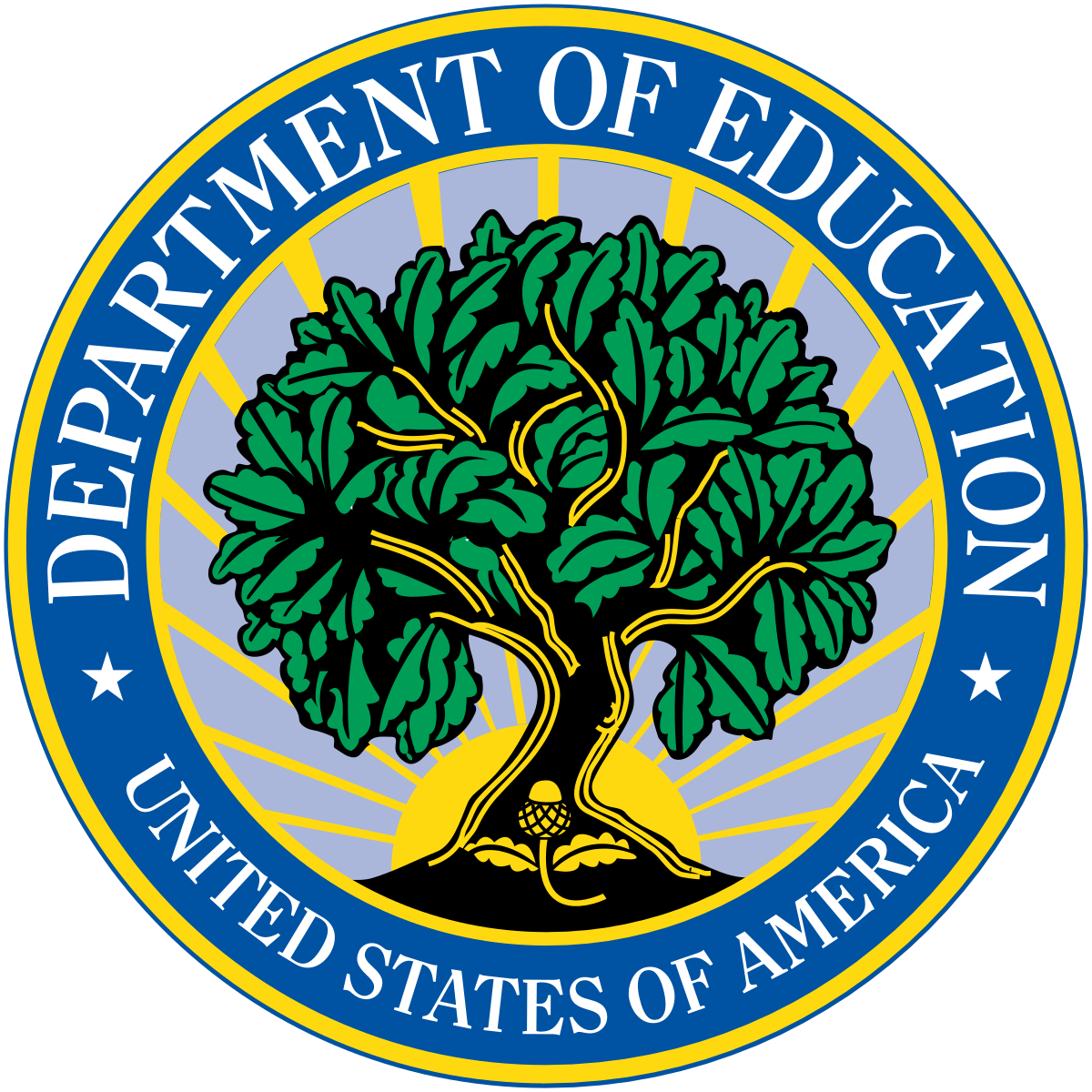 5. You can express your faith at a school event such as graduation, a sporting event, or a talent show when you have primary control over the content of your expression.
Question: What does “primary control” mean?
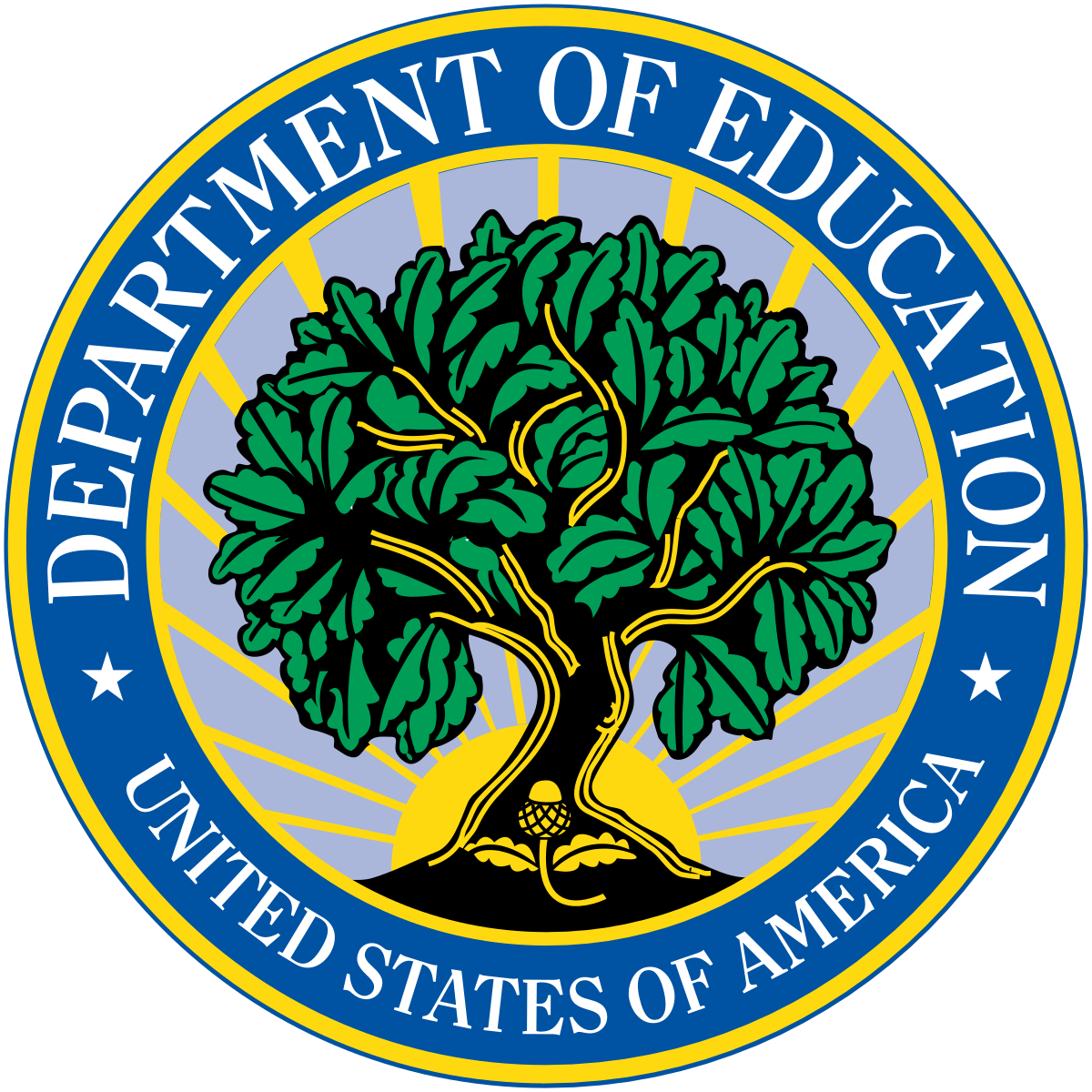 6. You can organize prayer groups, “see you at the pole” gatherings, and religious clubs, and announce your meetings, like any other non-curricular club.
Question: Do clubs at our school experience this freedom?